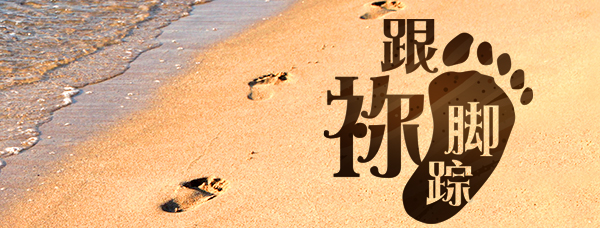 第三单元：圣经
第11讲：圣灵宝剑
要义：金句
神的道是活泼的，是有功效的，比一切两刃的剑更快，甚至魂与灵，骨节与骨髓，都能刺入、剖开，连心中的思念和主意都能辨明。（来4:12）
2
精义：撮要
神的真言深入人心坎。
3
传播焦点
卫兵短剑
罗马短剑有哪些优势？
深入骨髓 
照明心灵（弗1:18）
内心清洁（太5:8-10）
4
生活应用
今天走路，我对神话语的应用是什么？
5
反思问题
教会当如何鼓励年青人追求神的圣言？
圣经能使人内心清洁、且照亮心灵、更深入骨髓，于人有何益处？
6
听众回馈
请你反复背诵下面金句，细嚼有何领受与人分享：“神的道是活泼的，是有功效的，比一切两刃的剑更快，甚至魂与灵，骨节与骨髓，都能刺入、剖开，连心中的思念和主意都能辨明。”（来4:12）
7